“PENSAR EN EL FUTURO” PROCESAMIENTOS DE OSEC EN FILIPINAS
18 de septiembre de 2019
PRESENCIA MUNDIAL
IJM R.U.
IJM PAÍSES BAJOS
IJM ALEMANIA
INDIA
IJM CANADÁ
CALCUTA  CHENNAI  BANGALORE
DELHI  BOMBAY
SEDE CENTRAL IJM
TAILANDIA
CHIANG MAI  BANGKOK
FILIPINAS
MANILA  CEBÚ
GHANA
ACRA
GUATEMALA
CIUDAD DE GUATEMALA
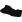 EL SALVADOR
SAN SALVADOR
UGANDA
GULU
FORT PORTAL
KAMPALA
CAMBOYA
NOM PEN
KENIA
REPÚBLICA DOMINICANA
SANTO DOMINGO
NAIROBI
BOLIVIA
LA PAZ
TRABAJO FORZOSO/ESCLAVITUD
TRÁFICO SEXUAL
IJM AUSTRALIA
TRÁFICO DE SEXO CIBERNÉTICO
VIOLENCIA SEXUAL HACIA NIÑOS
VIOLENCIA CONTRA MUJERES Y NIÑOS
ABUSO DEL PODER POLICIAL
VIOLACIÓN DE DERECHOS CÍVICOS
DEPARTAMENTO DE DESARROLLO
[Speaker Notes: International Justice Mission is a global organization that protects the poor from violence throughout the developing world. We work in different parts of the world on a range of issues like forced labor slavery, sex trafficking, cybersex trafficking, sexual violence, land theft, violent crimes, and police abuse of power. Our vision is to rescue millions, protect half a billion, and make justice for the poor unstoppable.]
ASIA
TRABAJO SOCIAL DE OFICINAS EXTERIORES

TRABAJO FORZOSO/ESCLAVITUD

TRÁFICO DE SEXO CIBERNÉTICO

VIOLENCIA SEXUAL

VIOLACIÓN DE DERECHOS CÍVICOS

TRÁFICO SEXUAL
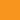 Tailandia
CHIANG MAI BANGKOK

   Filipinas
MANILA CEBÚ
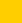 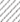 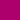 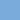 India
Camboya
NOM PEN
BOMBAY 
DELHI BANGALORE
CHENNAI CALCUTA
[Speaker Notes: In the Philippines, our focus is online sexual exploitation of children—sometimes referred to as cybersex trafficking. It is a notorious form of cybercrime and a growing concern in my country.]
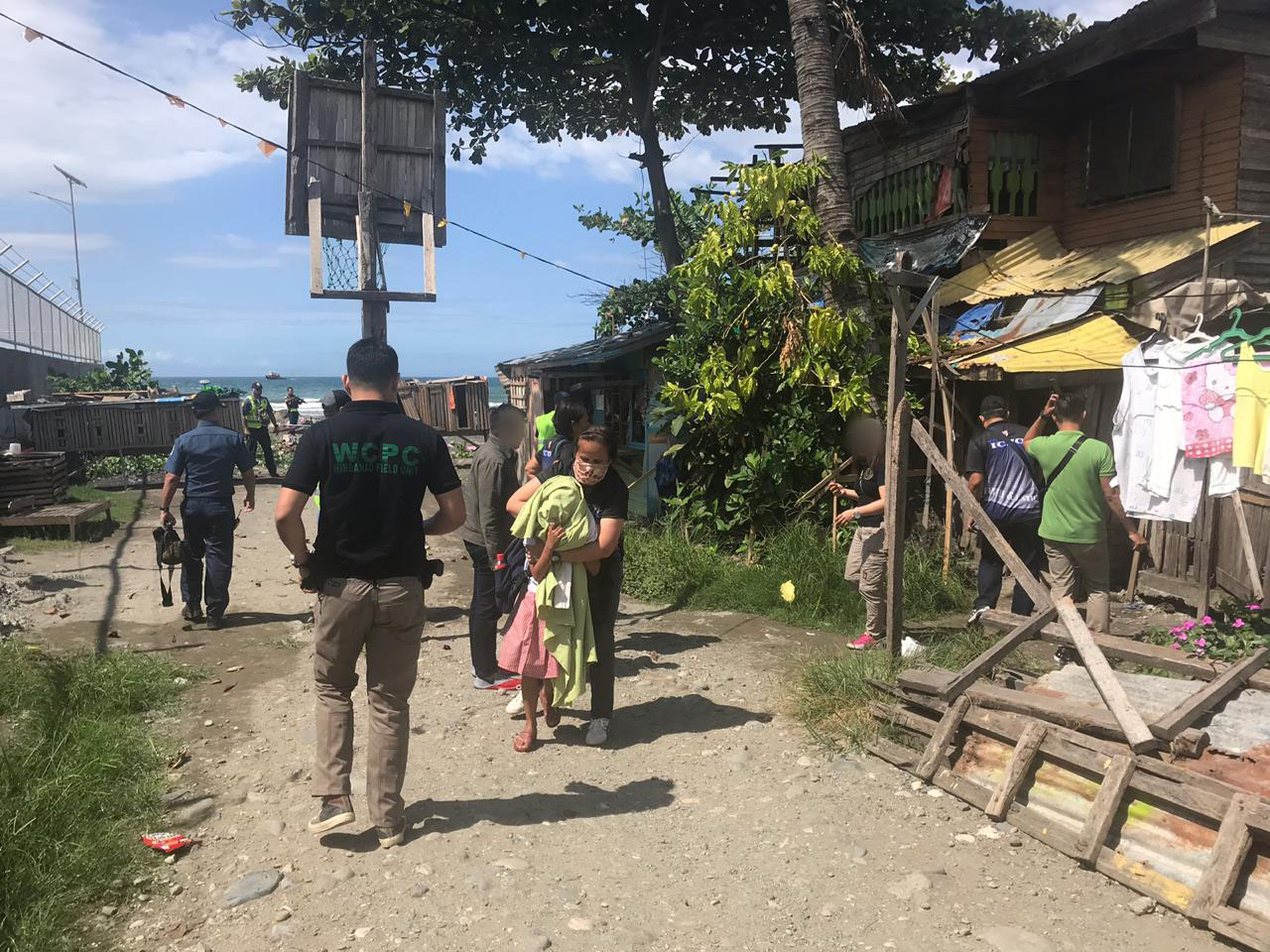 La historia de Marj*
US, Canada, Australia, UK, Germany and other Western European Countries
Cómo ocurre en general
Agresores Locales / Facilitadores
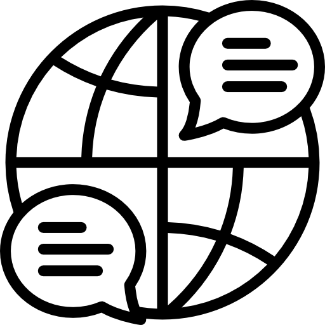 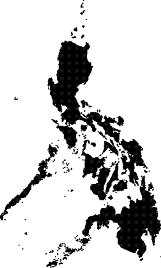 Depredadores Sexuales Online
Internet (redes sociales, aplicaciones para enviar mensajes, etc.)
Víctima
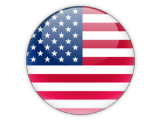 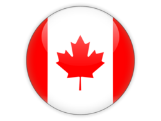 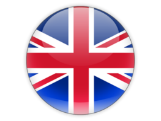 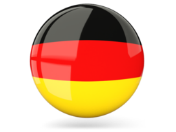 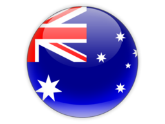 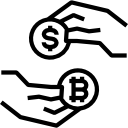 Transferencia de dinero
[Speaker Notes: A typical OSEC case involves livestream abuse committed by local facilitators who have access to children like Marj* in exchange for payment by a foreign online sex predator. Marj’s story is not an isolated incident. Since 2011, IJM has supported the government rescue over 500 victims. In a unique legal landscape that allows non-government lawyers to prosecute criminal cases, we have supported the prosecution of about 180 cases so far.]
Si se demuestra la culpabilidad por fuera de toda duda razonable, la sanción puede ser tan grave como cadena perpetua.
[Speaker Notes: In the Philippines, perpetrators of OSEC are commonly charged with a variety of crimes including violation of the Anti-Trafficking Act, the Anti-Child Pornography Act, the Anti-Cybercrime Act, and the Anti-Child Abuse Act. If proven guilty beyond reasonable doubt, the penalty can be as high as life imprisonment. 

In my experience, however, it is extremely difficult to get convictions without the child’s actual court testimony. In this sense, our court system relies heavily on victim testimony. Furthermore, the transnational and technical nature of the crime have made investigations and prosecutions difficult. Prosecutors must be adept at handling and presenting digital evidence, be familiar with the rapidly changing technology, and should recognize the need not only for local coordination but also international cooperation.]
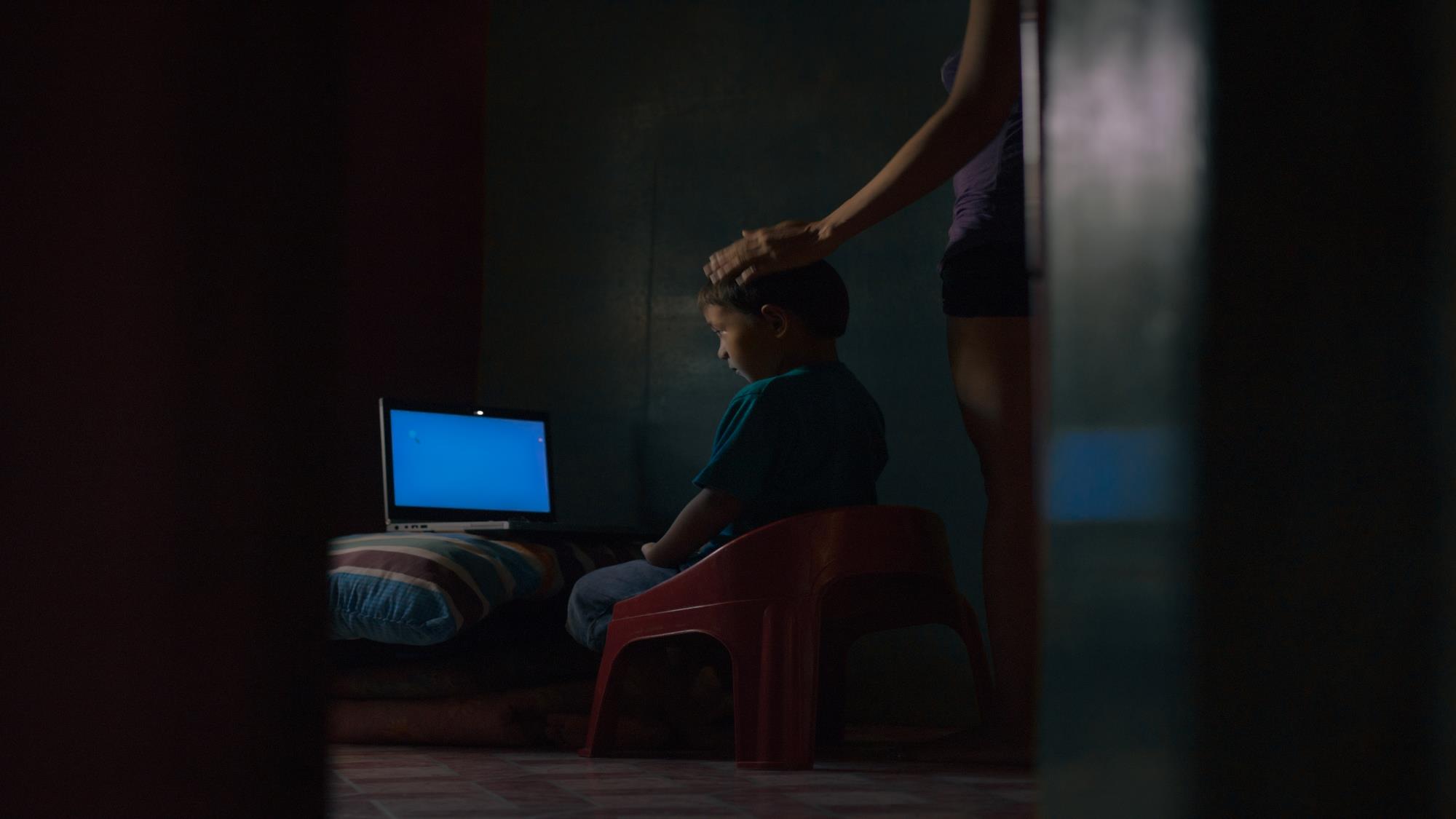 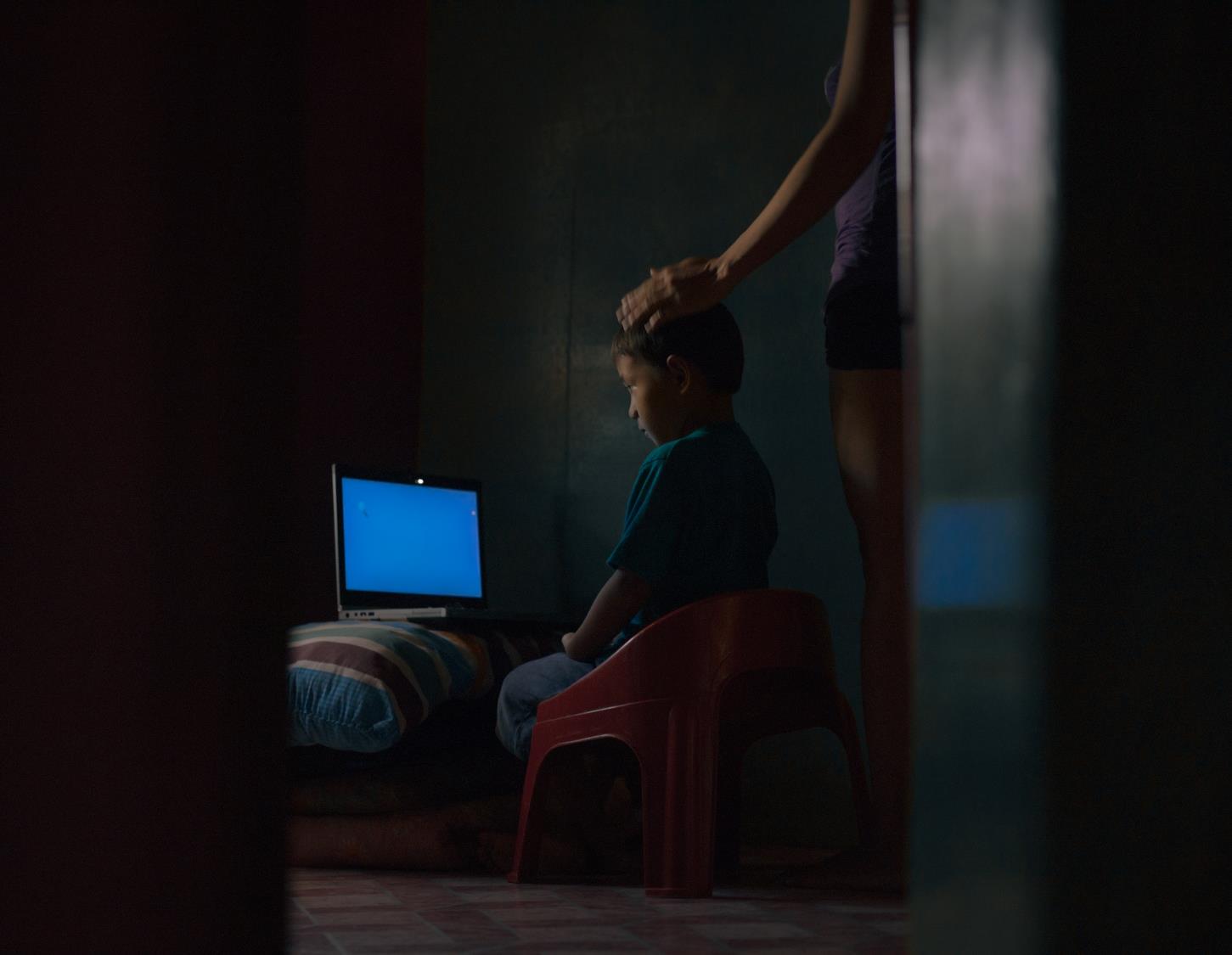 Lo que hemos aprendido
527 Víctimas de Tráfico de Sexo Cibernético Rescatadas*
Edad no especificada
Adultos
87.86% menores
*Recopilación de datos de IJM hasta el día 2 de septiembre de 2019
*Trabajo social desde 2011
[Speaker Notes: Our casework data shows that 50 percent of the victims are below 12 years old.]
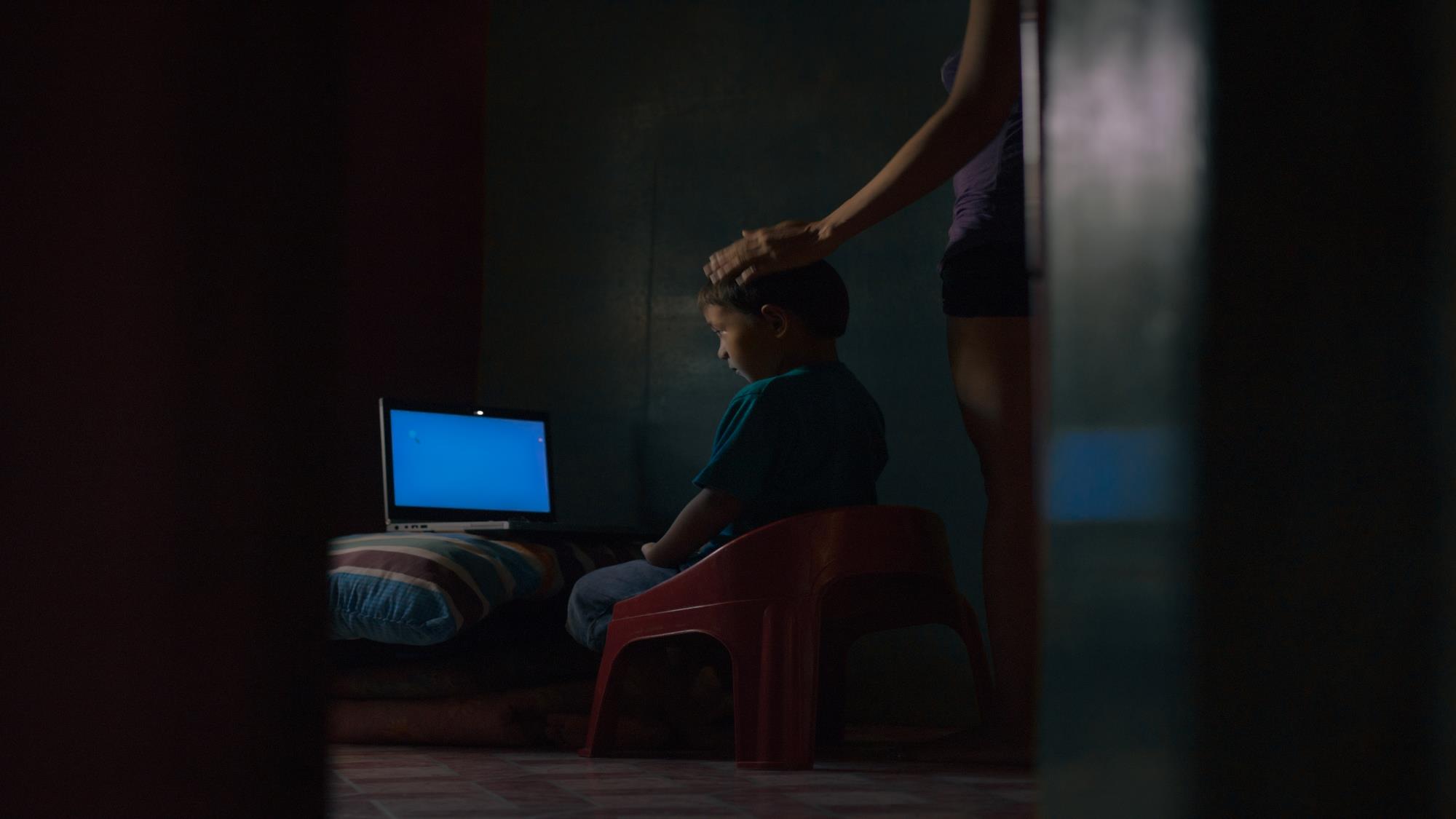 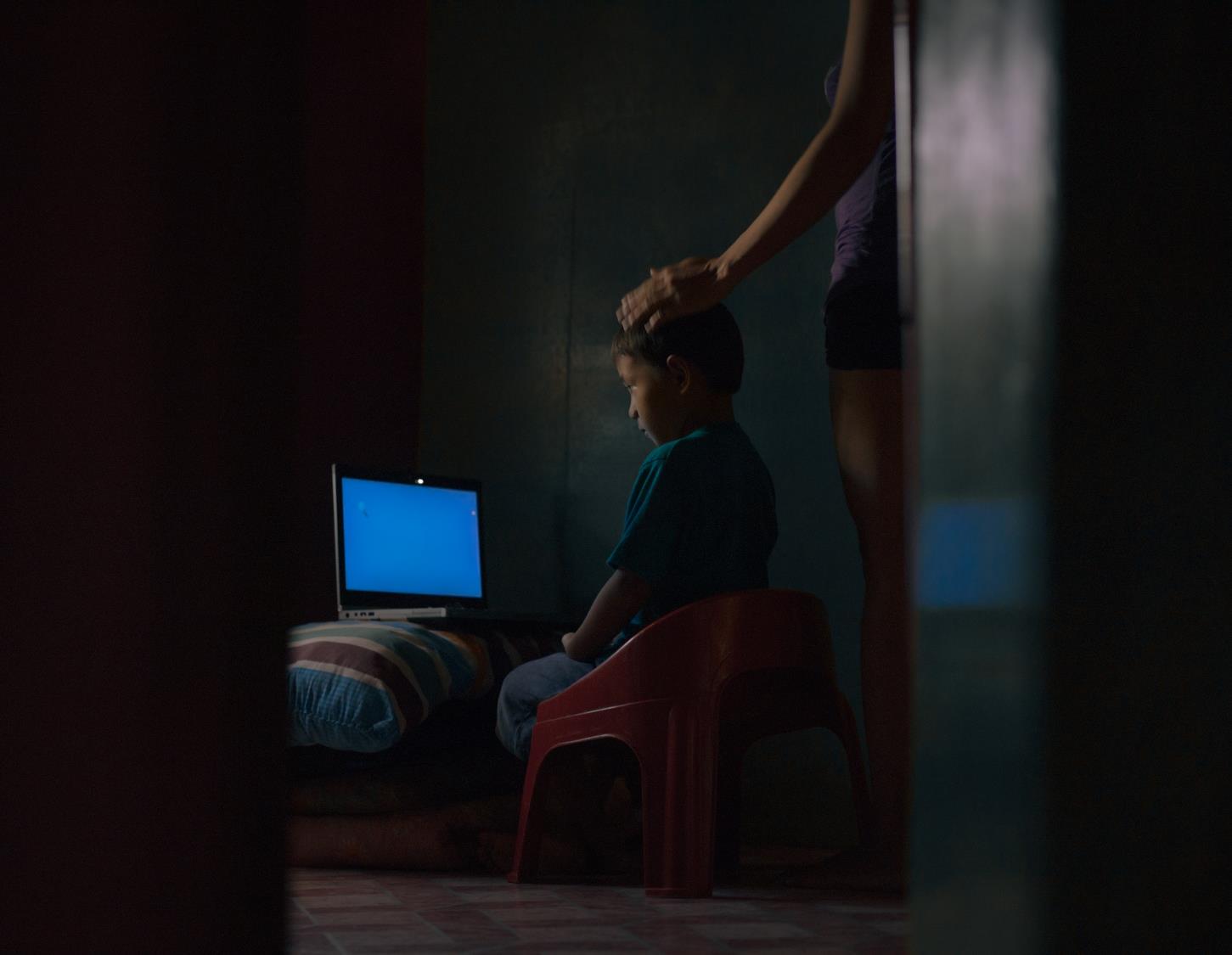 Lo que hemos aprendido
157 casos de OSEC respaldados por IJM*
17%
19%
*Recopilación de datos de IJM hasta el día 2 de septiembre de 2019
*Trabajo social desde 2011
[Speaker Notes: Our data also shows that 70 percent of the cases involve perpetrators who are related to the victims—meaning, in a lot of these cases, it is the parents or aunts and uncles who exploited their own kin.]
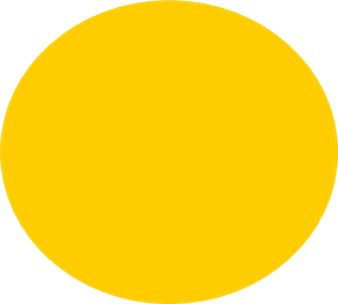 EJECUCIÓN EFICAZ DE LA LEY
LA SOLUCIÓN: 
UNA ESTRATEGIA COORDINADA
ELIMINAR EL TRÁFICO DE SEXO CIBERNÉTICO Y RECUPERAR A LOS SOBREVIVIENTES AFECTADOS
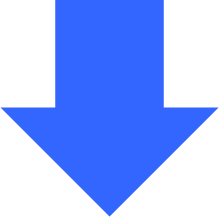 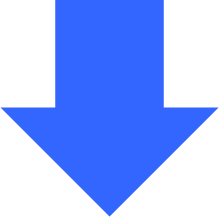 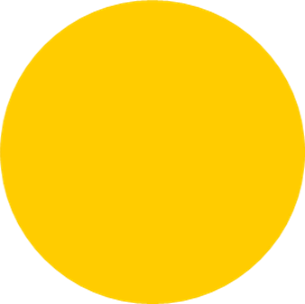 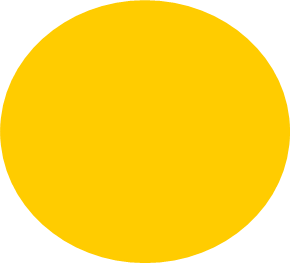 PROCESAMIENTO EFICAZ
ATENCIÓN ULTERIOR EFICAZ
ENTORNO COMPRENSIVO
[Speaker Notes: An effective solution includes a combination of quality law enforcement action, appropriate aftercare intervention to survivors, “forward-thinking” prosecution, and a supportive environment. In the Philippine context, “forward-thinking prosecution” means a departure from what is traditionally a heavy reliance on victims to prove a case; but uses data, technology, and collaboration with both local and international stakeholders to drive strategies. Forward-thinking means a shift in mindset; it is creating and innovating even within the confines of a rigid legal system.]
[Speaker Notes: The first “forward-thinking” strategy is plea bargaining. You might ask why this is “forward-thinking” when plea bargaining is a common practice in a lot of jurisdictions. In the Philippines, too, plea bargaining has been in our rule book for a long time. However, it has rarely been used, especially in OSEC cases, until recently. We have also now started to frame how we see plea bargaining as a child protective measure. Furthermore, it also cuts significantly the time to complete the legal process. Since 2015, we have seen that about 80 percent of cases were under plea bargaining. This means that a lot of these children no longer had to participate in the trial and could focus instead on their healing and recovery.]
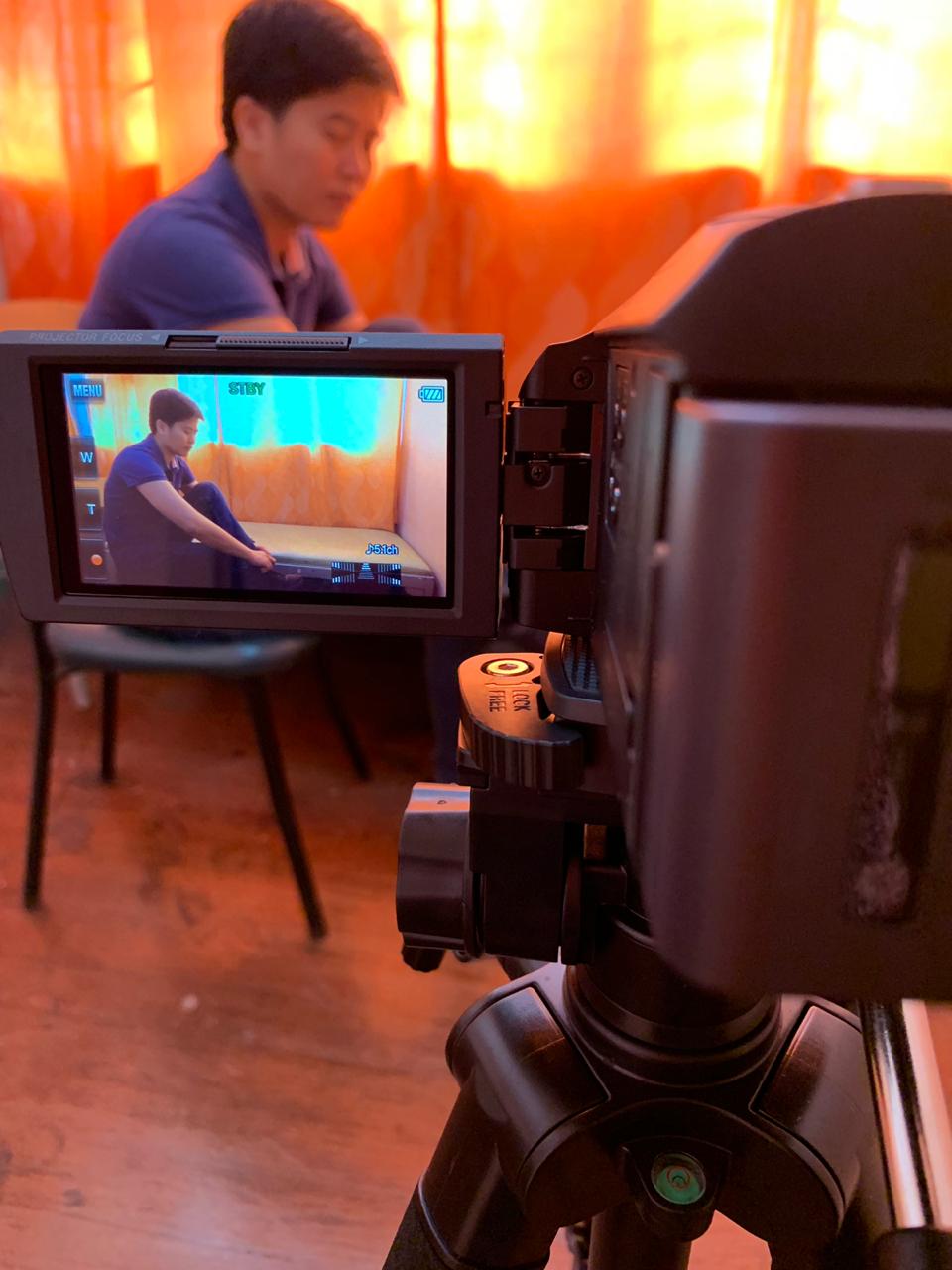 Video de Entrevistas Detalladas
[Speaker Notes: Another “forward thinking strategy” is the use of video in-depth interviews. The Rules governing the children witnesses allow for the presentation of video in-depth interviews taken as a substitute to the actual live testimony of a child under certain circumstances. And yet this has been rarely used.]
[Speaker Notes: Another solution: Prosecuting Online Sexual Exploitation of Children (POSE) Trainings, which are targeted, specific trainings geared towards capacitating court prosecutors in the handling, appreciation, and use of digital evidence to prove their case.]
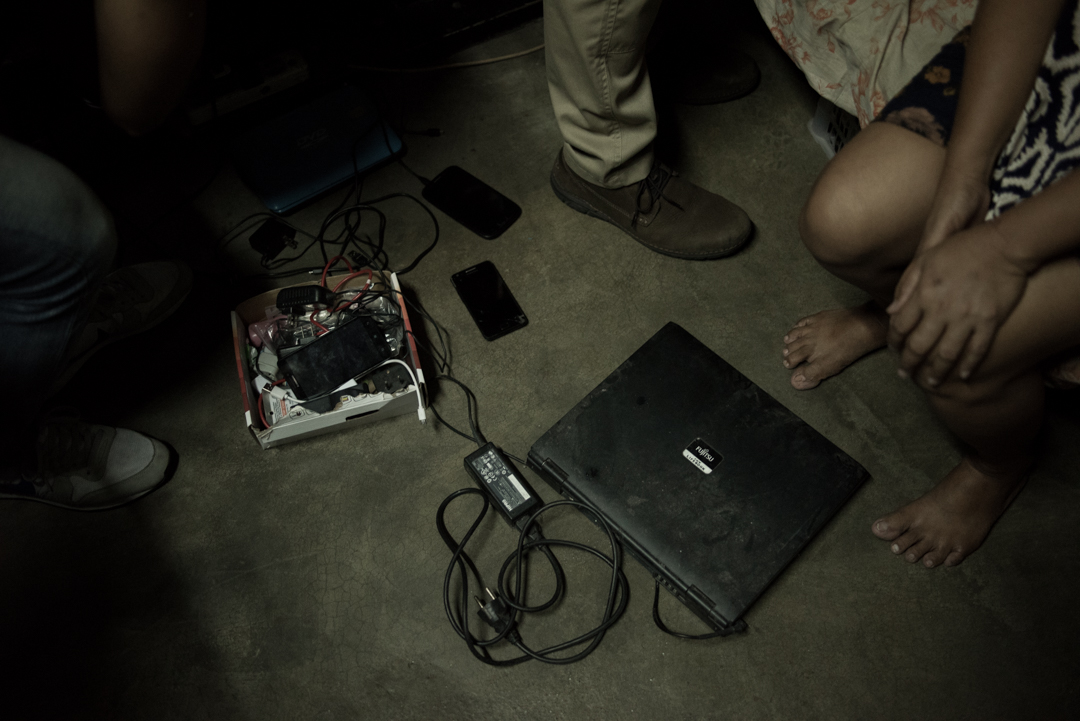 La Historia de Jane*
[Speaker Notes: Cooperation, both local and international, is also critical, as demonstrated in Jane’s story.]
Resumen
Los datos de trabajo social brindan enfoques útiles.

Las medidas para lograr una menor dependencia del testimonio de las víctimas y para proteger a los niños deberían ser una prioridad para los procesamientos de OSEC.

Es crucial que la se conciba la capacitación dirigida a los fiscales teniendo en cuenta el sistema legal local y el tipo de delito.

La colaboración, tanto local como internacional, ha sido esencial para el éxito.
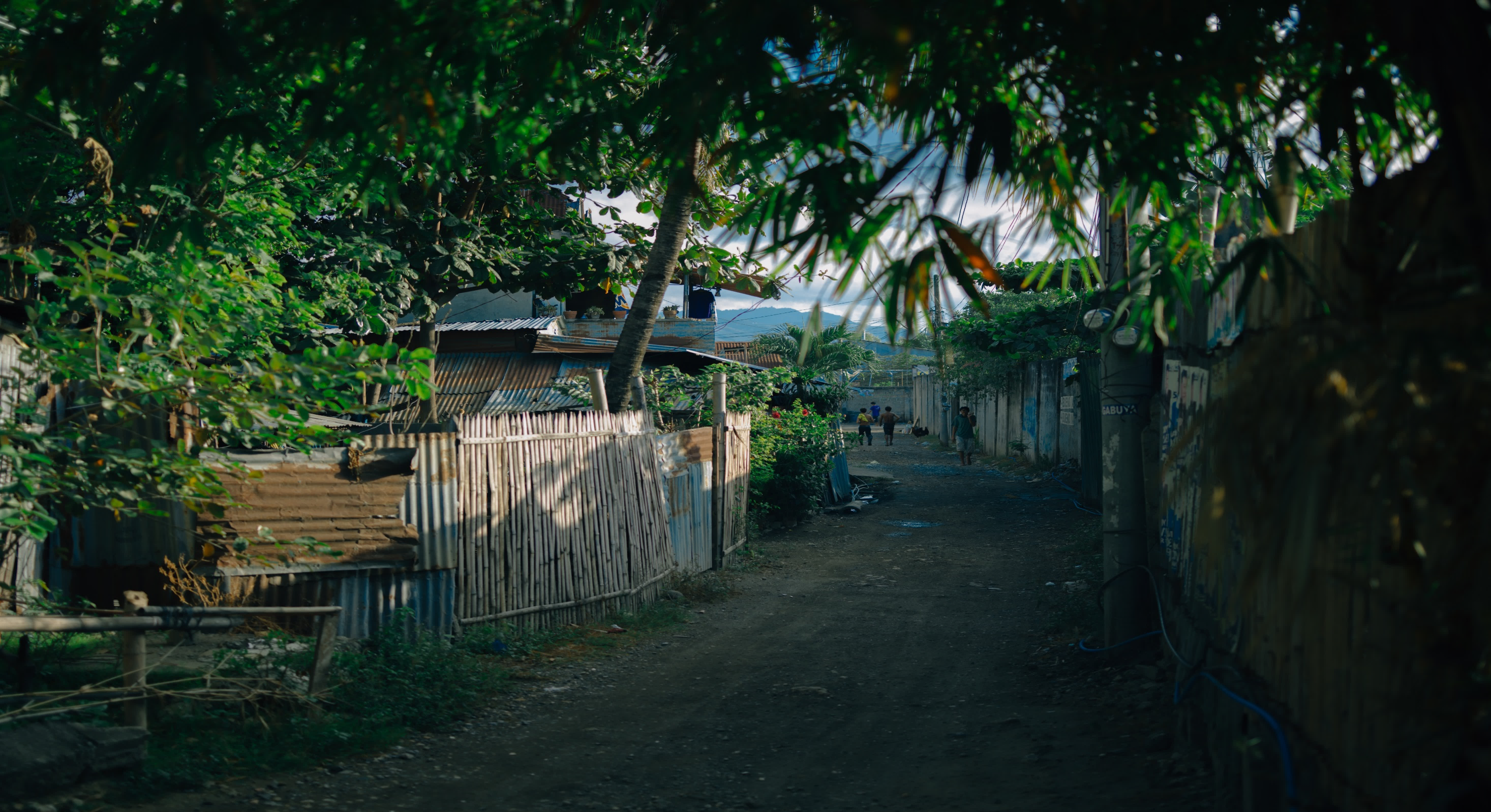 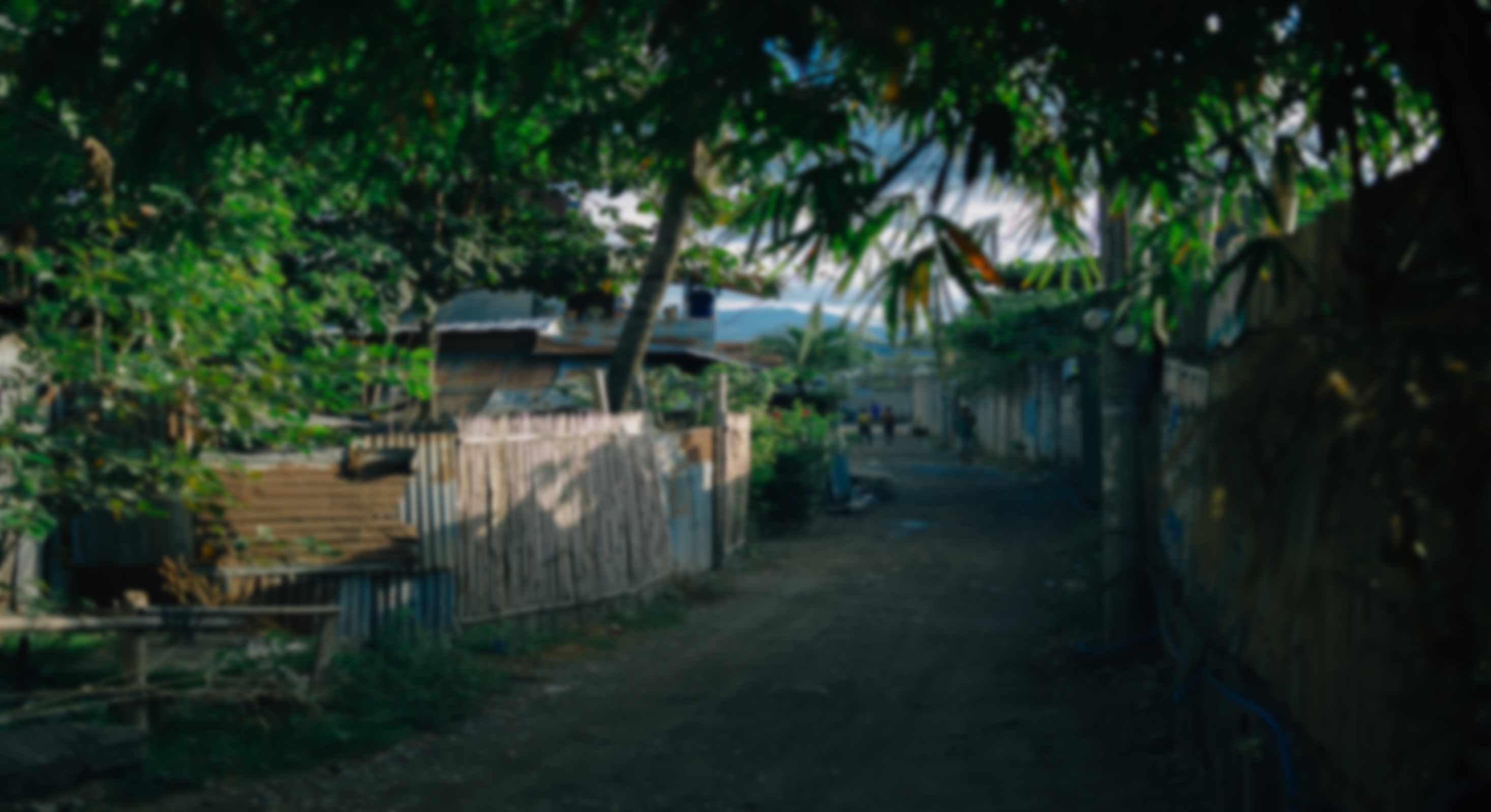 Ralph Vincent CatedralManila, FilipinasINTERNATIONAL JUSTICE MISSION🌏 ijm.org✉ rcatedral@ijm.org
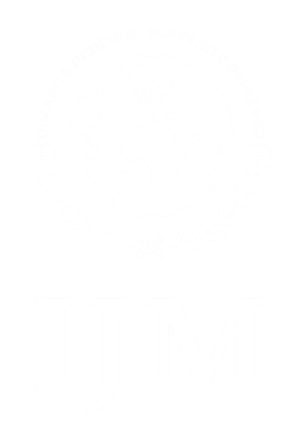 [Speaker Notes: IJM is committed to being a resource to other agencies and governments as they design solutions to stop violence and engage with justice systems.  If your organization would like to explore ways that IJM could advise and assist you, please let us know.]